PUUVILJAPUU
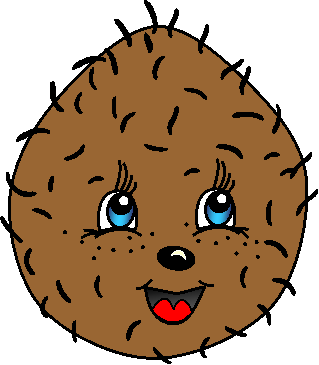 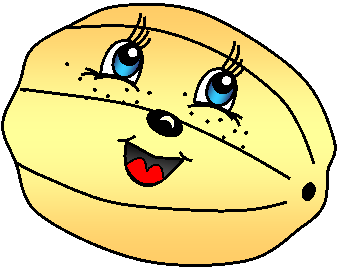 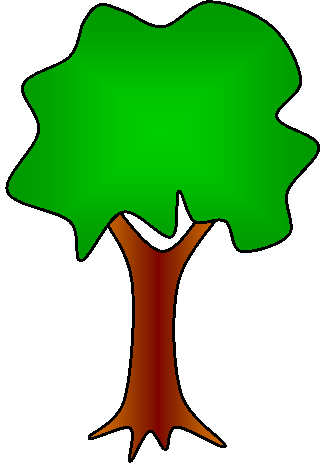 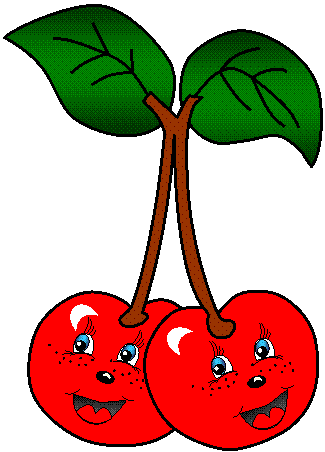 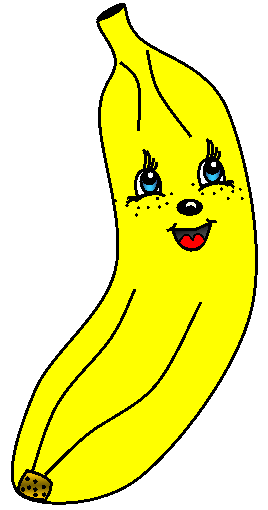 MÄNGI
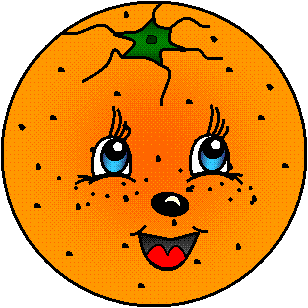 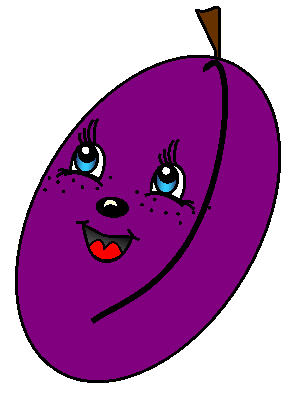 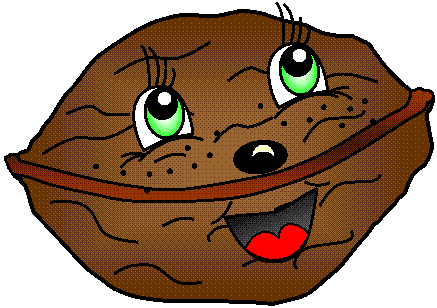 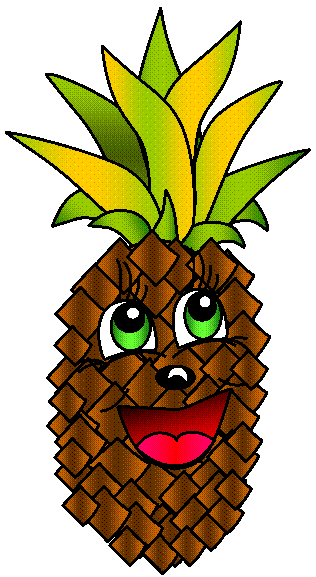 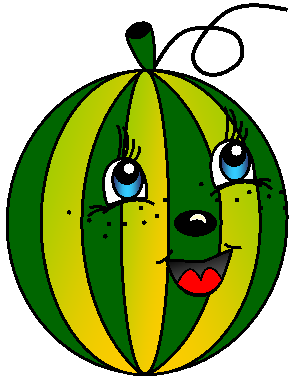 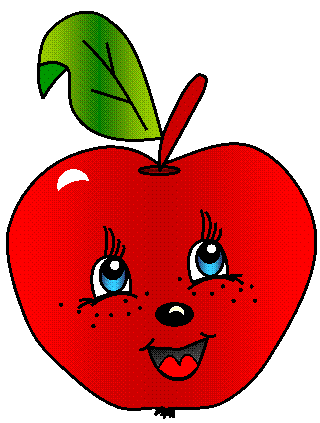 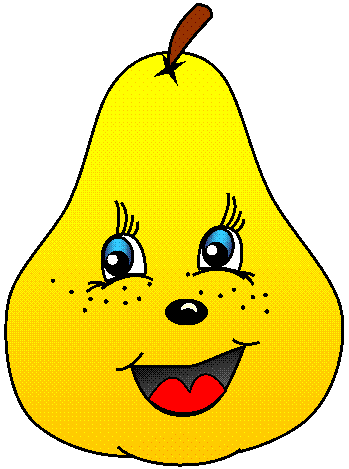 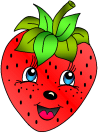 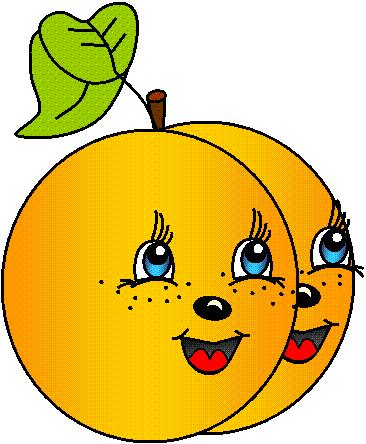 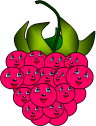 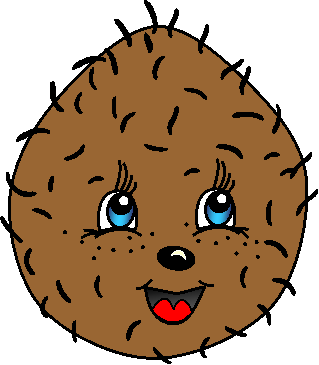 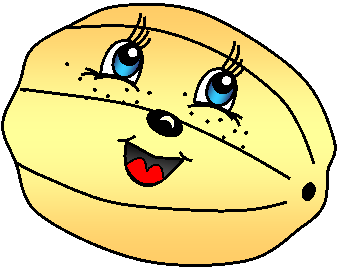 TUBLI!
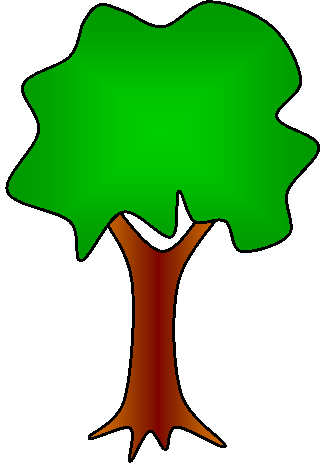 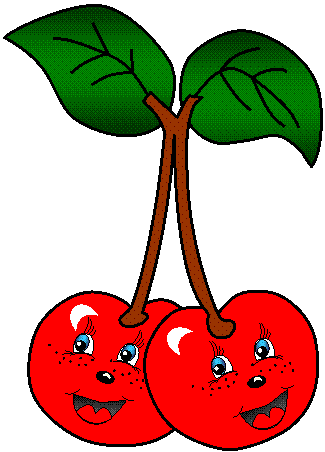 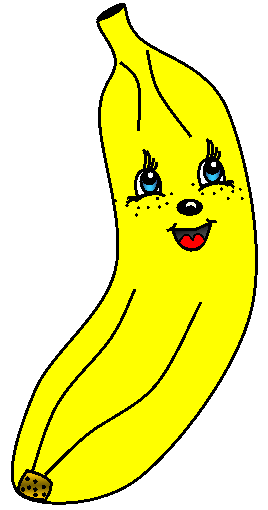 PIRN
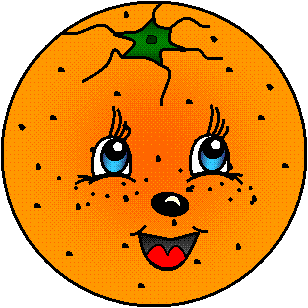 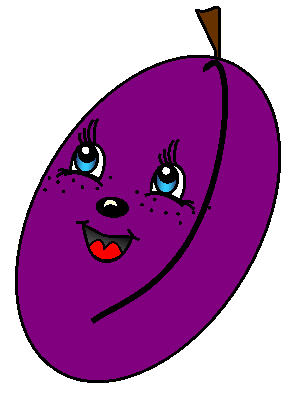 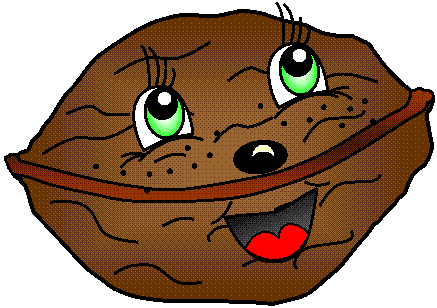 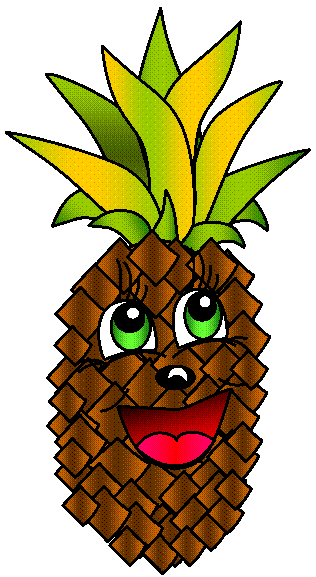 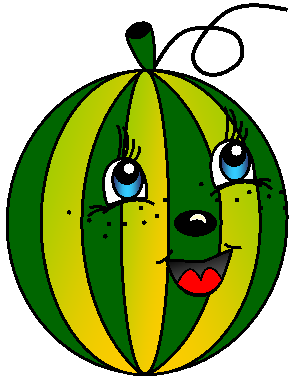 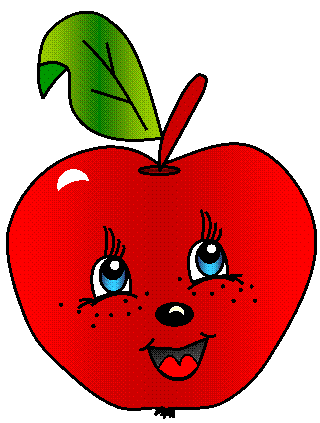 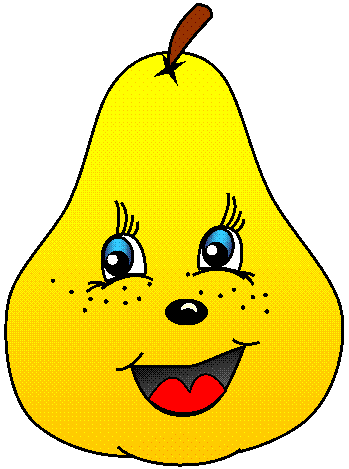 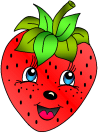 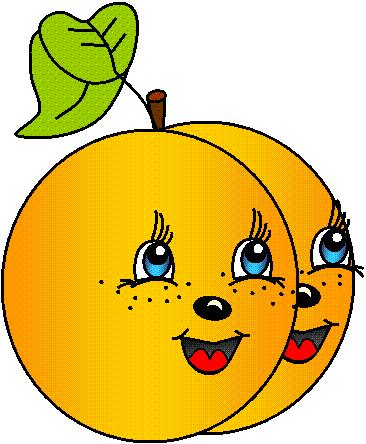 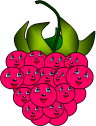 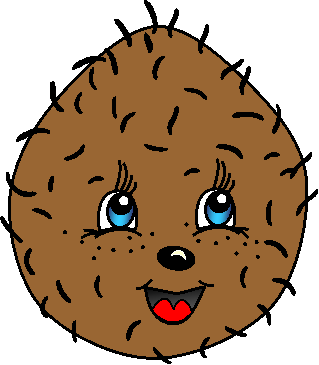 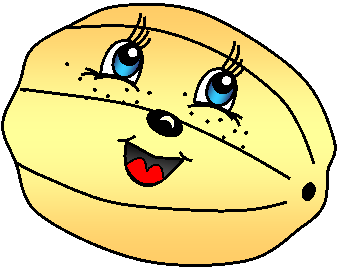 TUBLI!
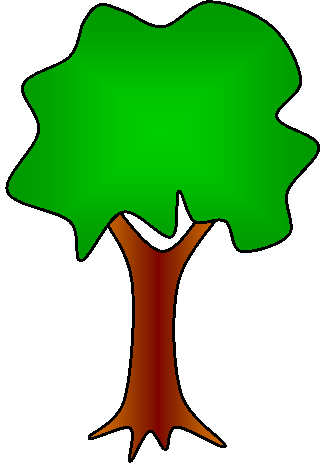 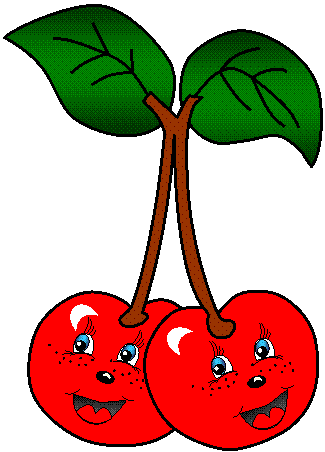 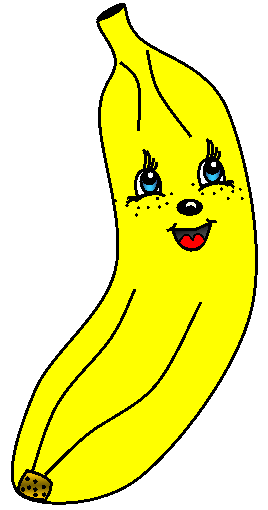 BANAAN
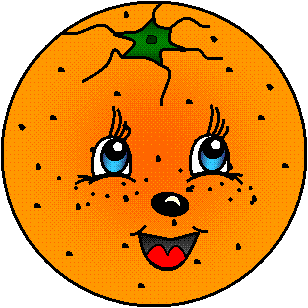 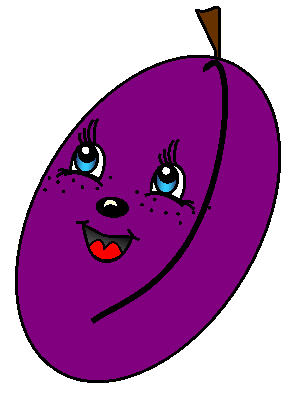 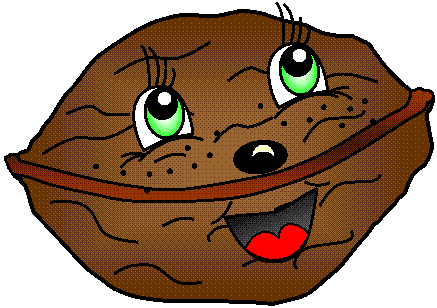 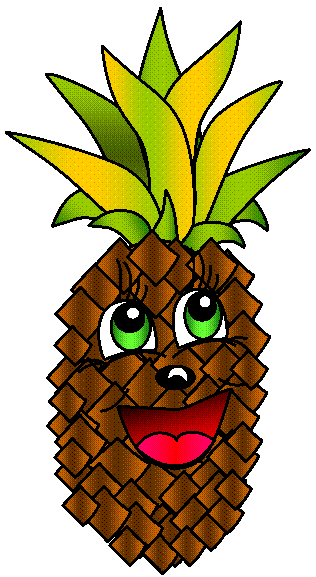 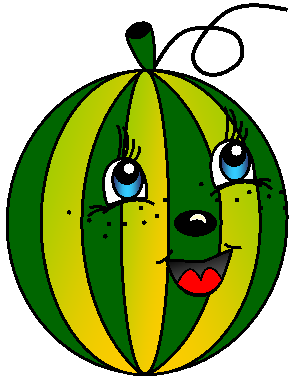 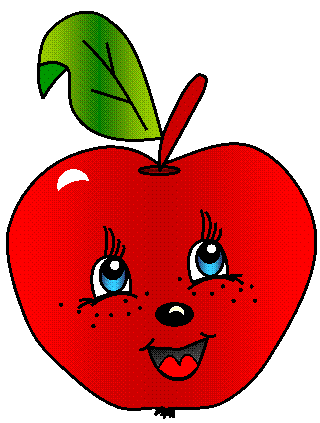 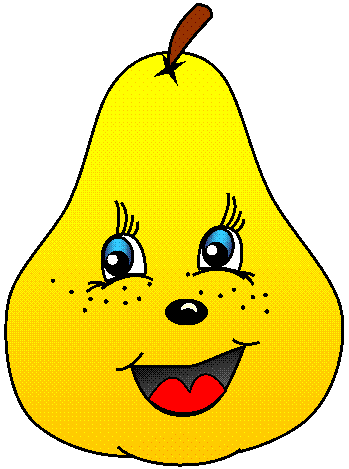 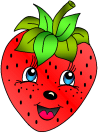 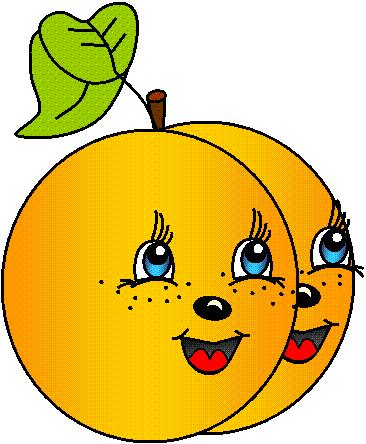 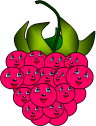 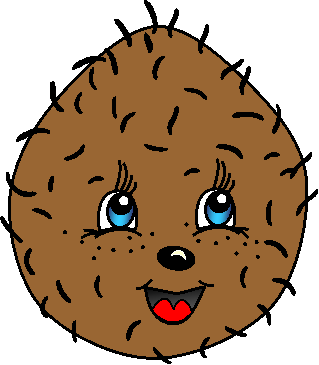 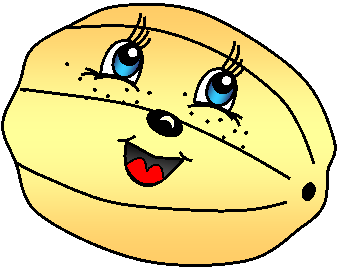 TUBLI!
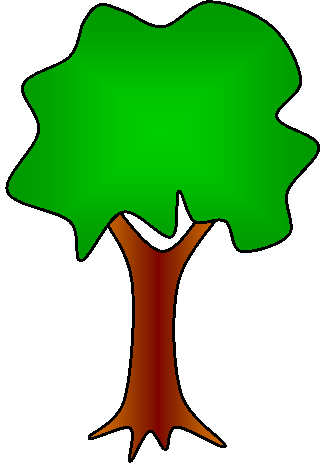 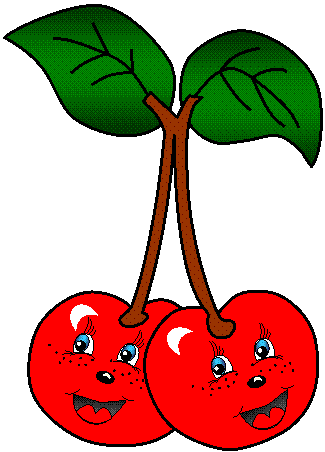 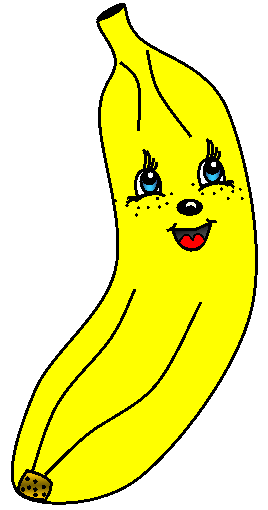 KOOKOS-PÄHKEL
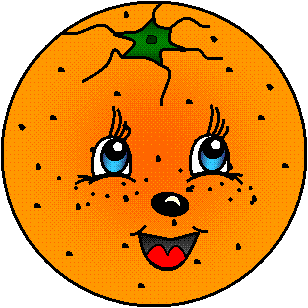 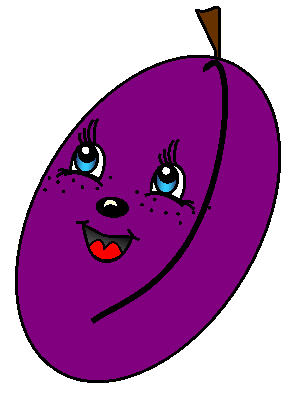 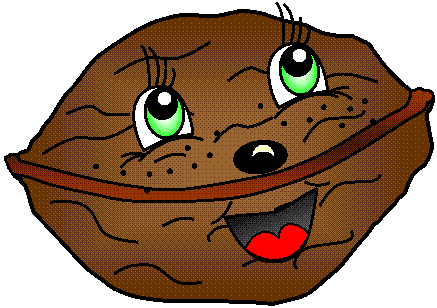 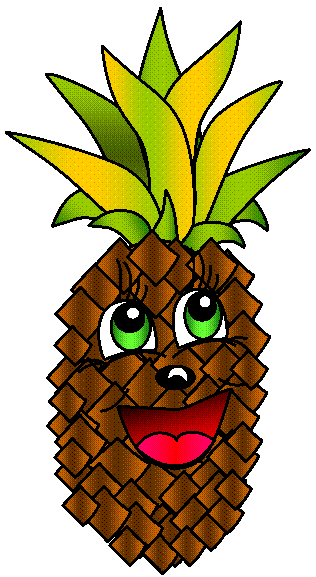 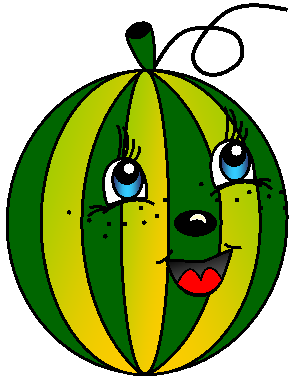 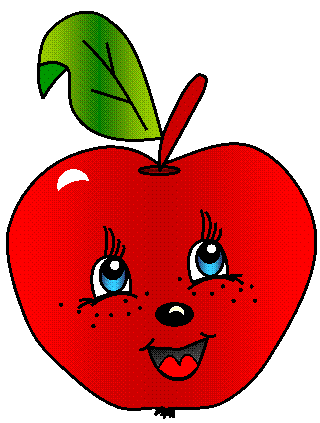 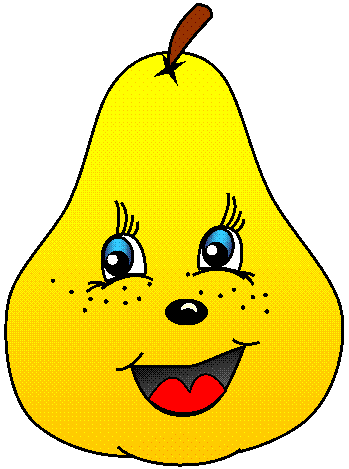 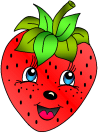 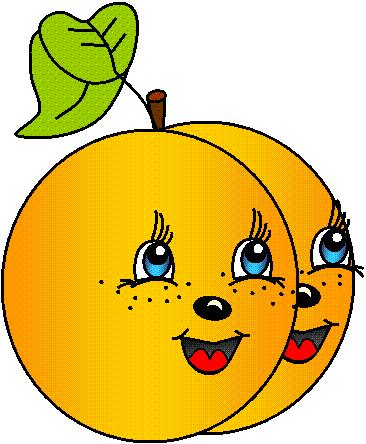 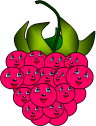 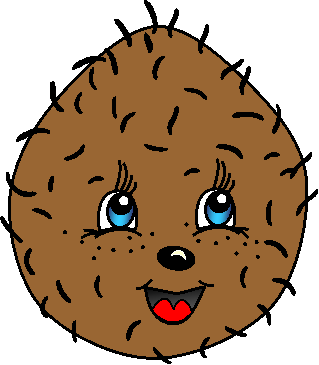 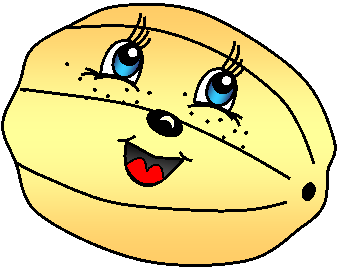 TUBLI!
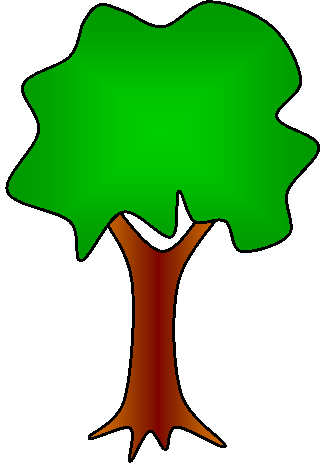 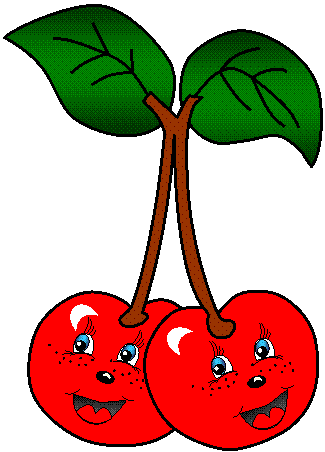 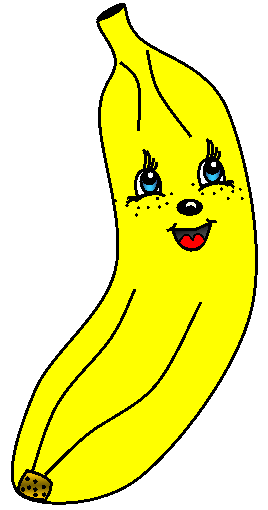 APELSIN
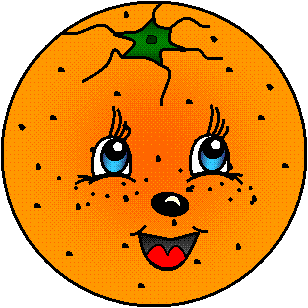 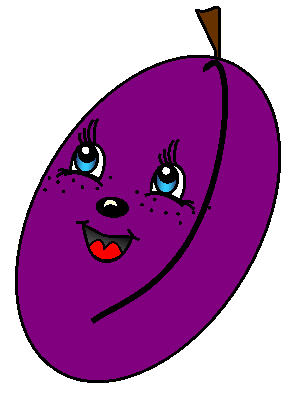 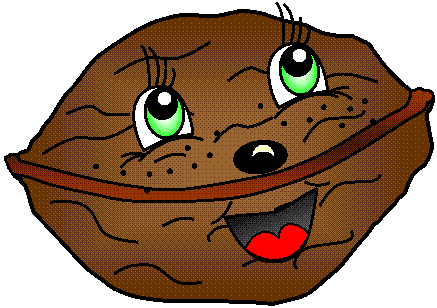 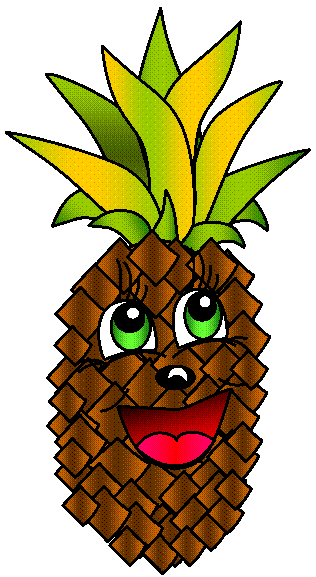 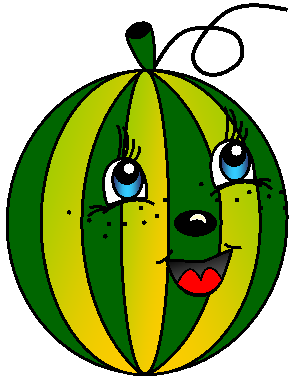 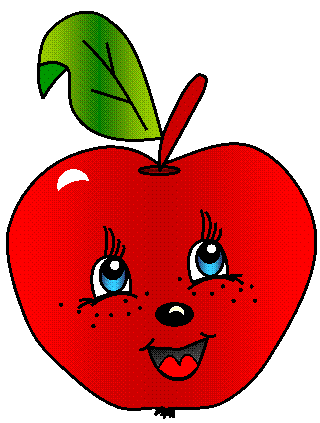 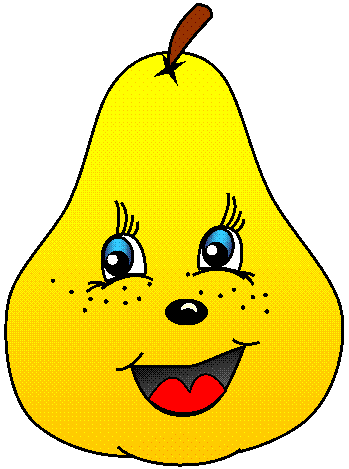 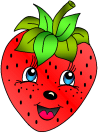 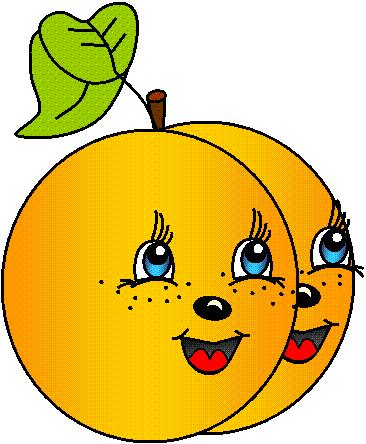 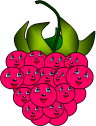 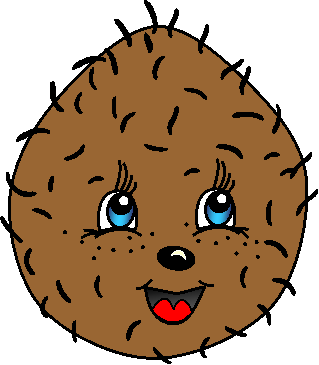 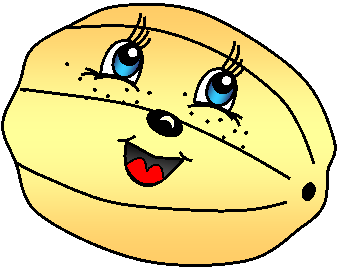 TUBLI!
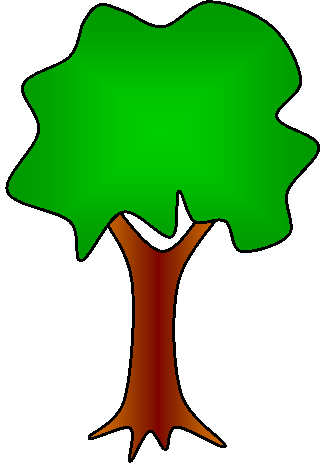 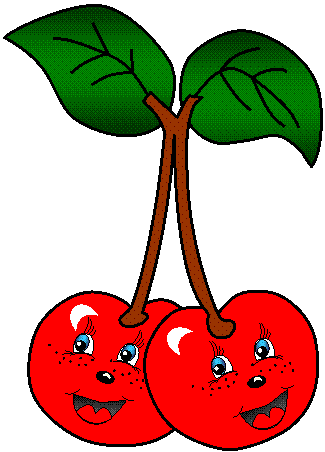 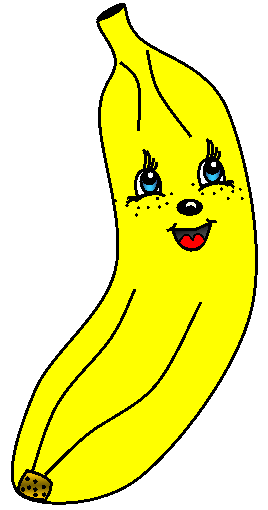 KIRSS
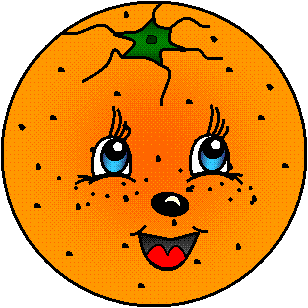 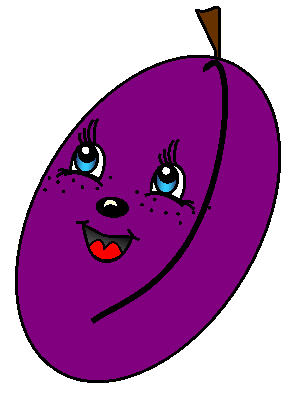 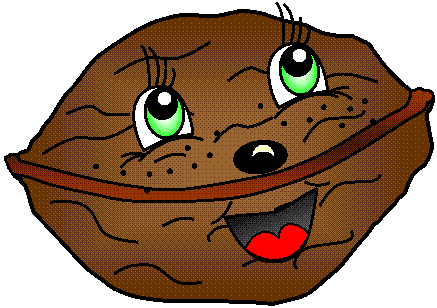 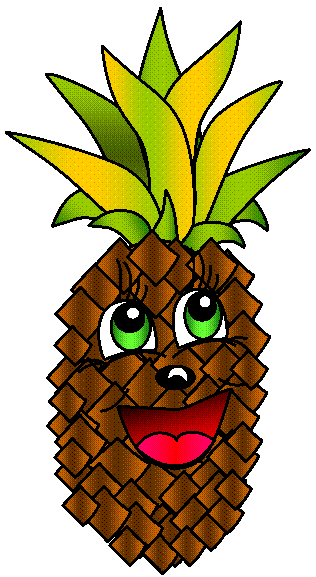 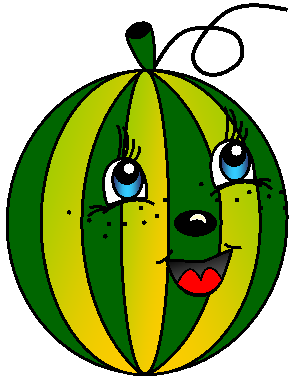 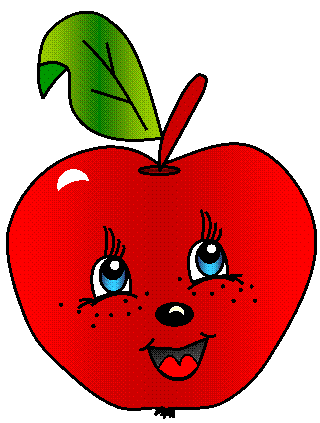 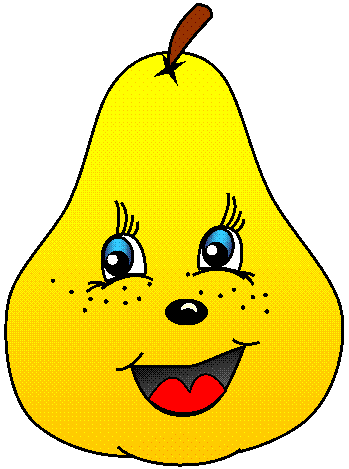 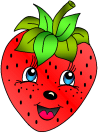 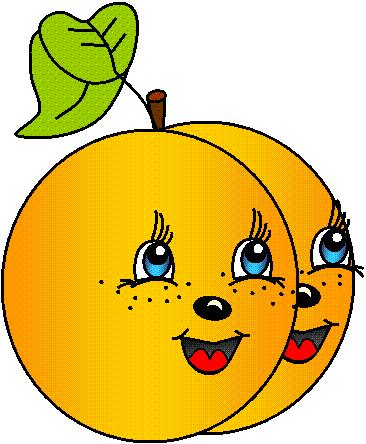 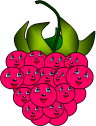 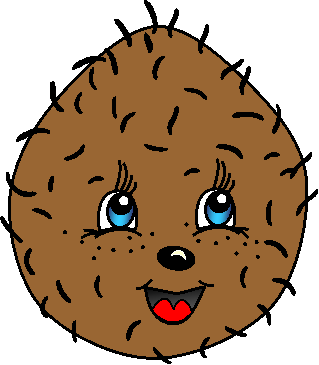 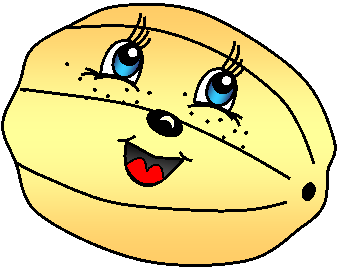 TUBLI!
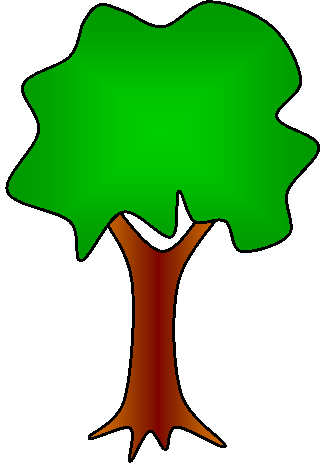 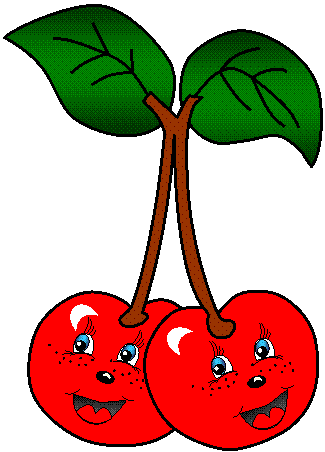 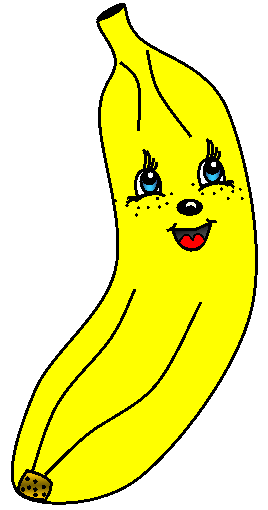 ANANASS
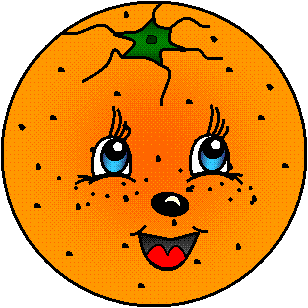 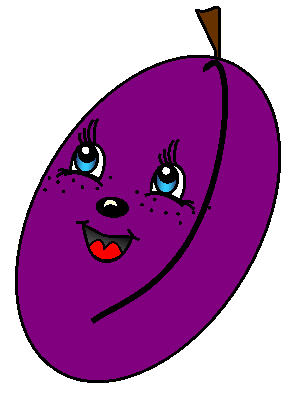 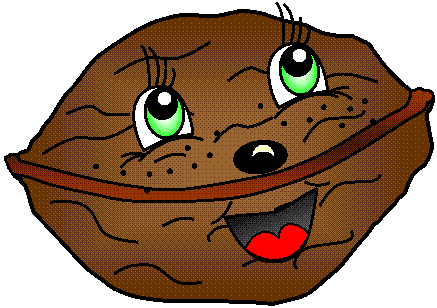 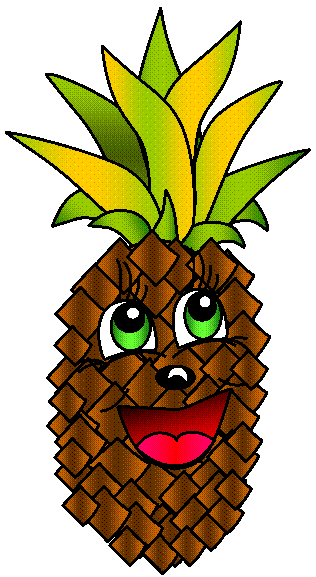 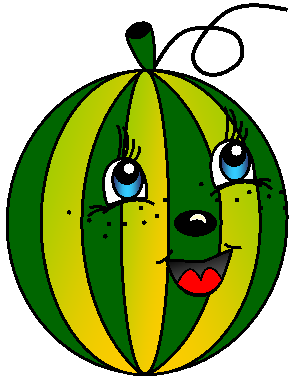 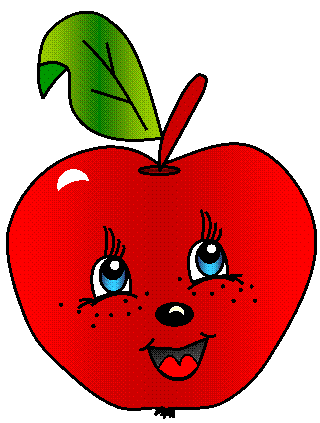 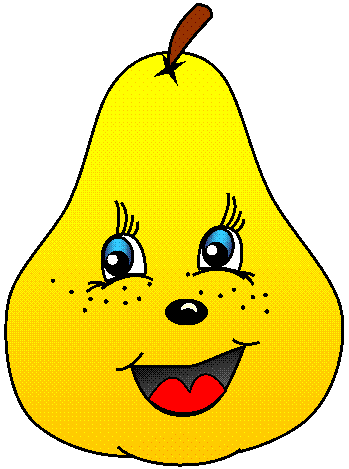 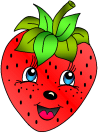 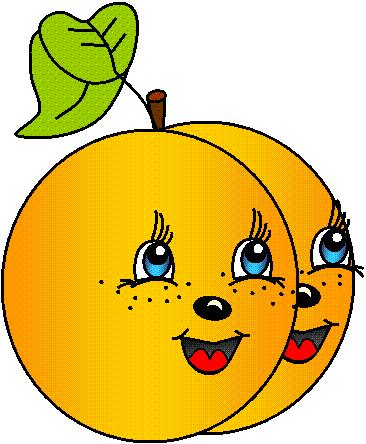 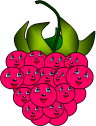 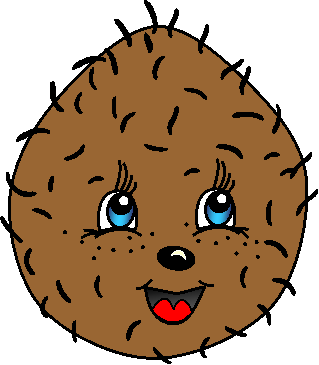 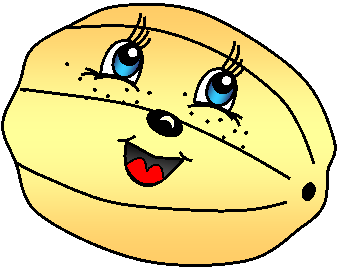 TUBLI!
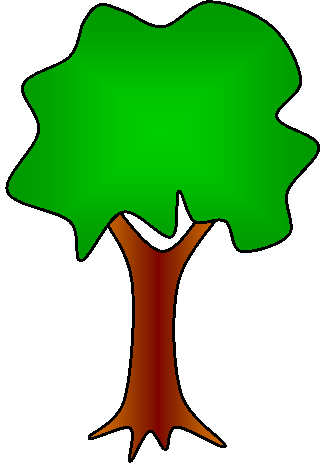 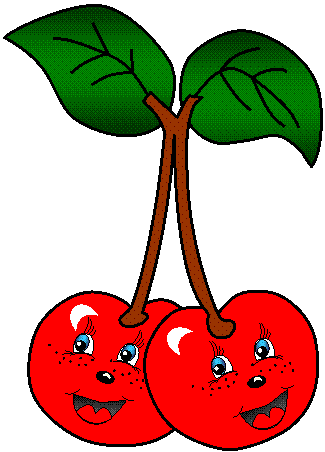 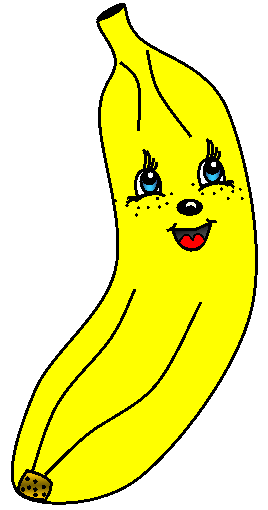 ARBUUS
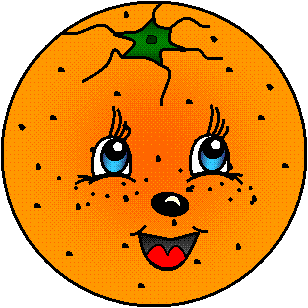 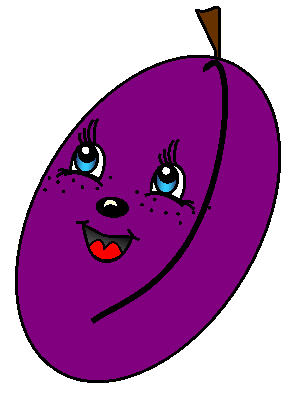 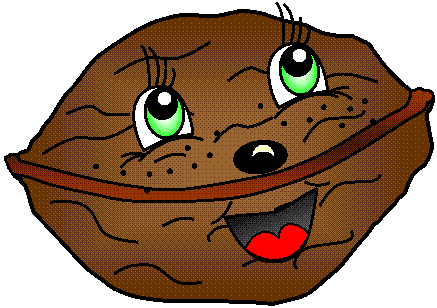 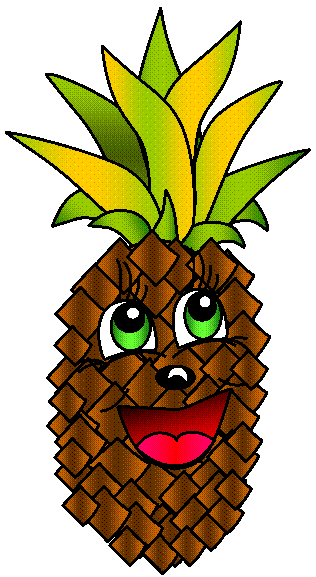 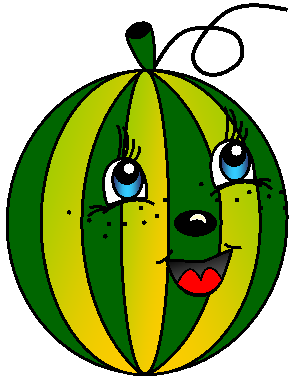 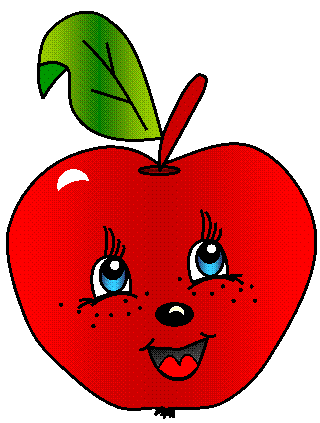 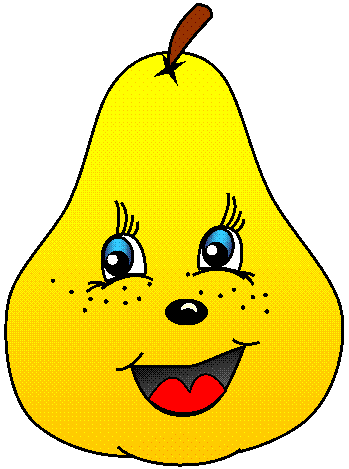 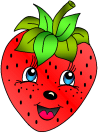 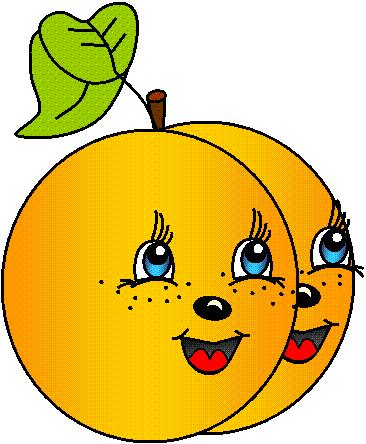 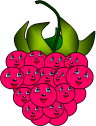 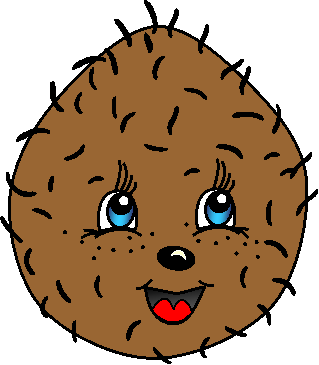 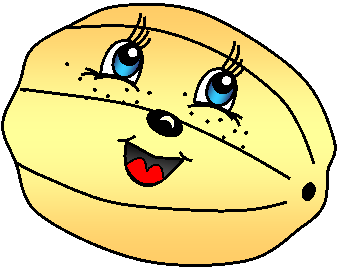 TUBLI!
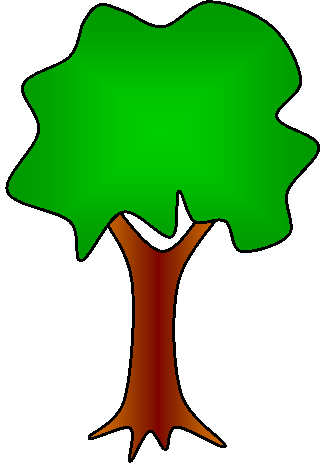 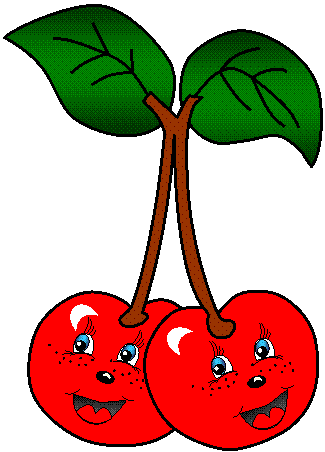 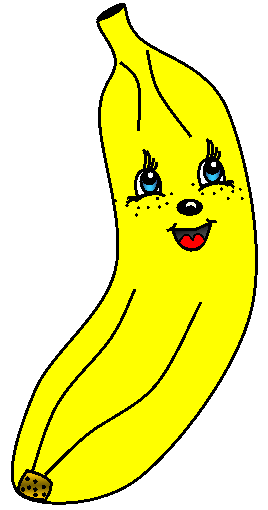 ÕUN
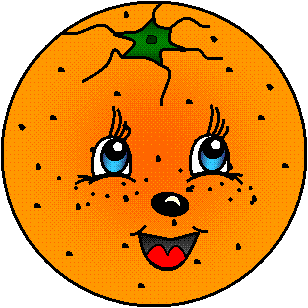 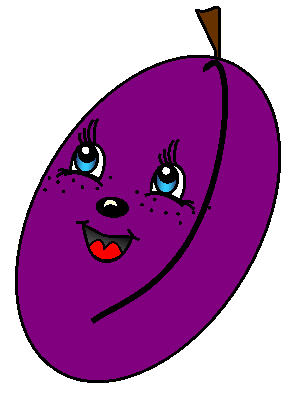 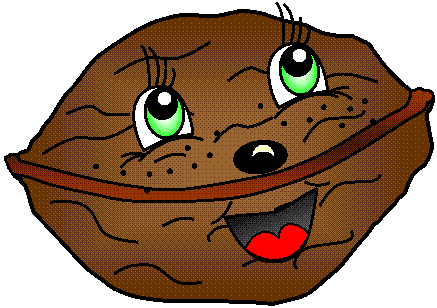 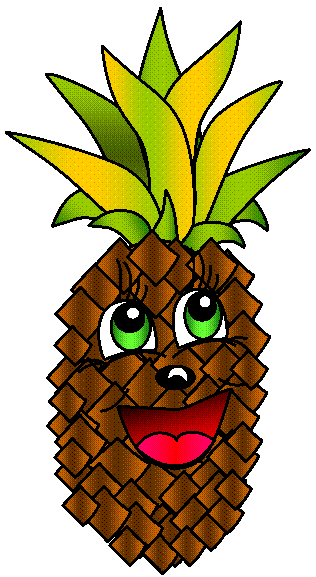 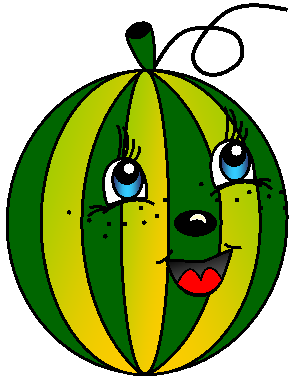 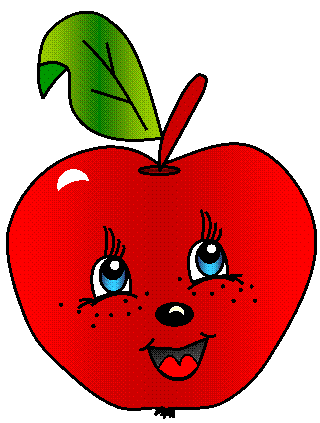 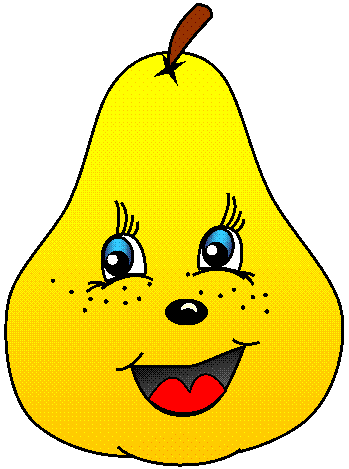 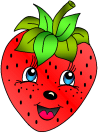 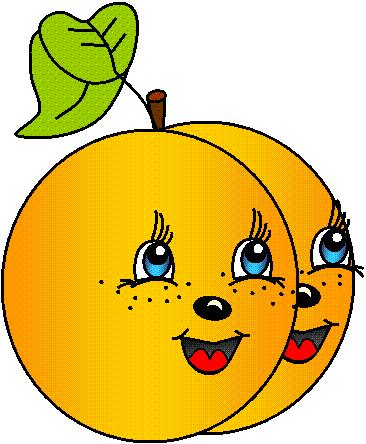 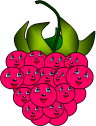 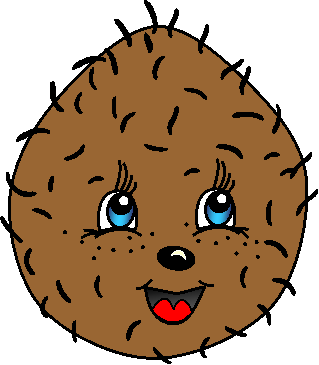 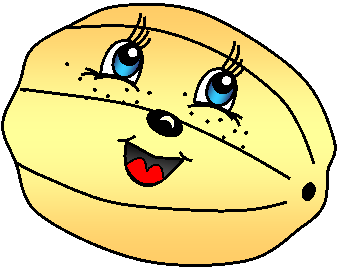 TUBLI!
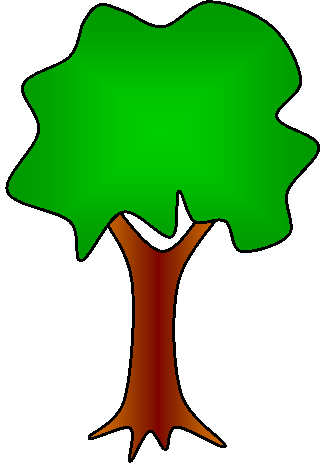 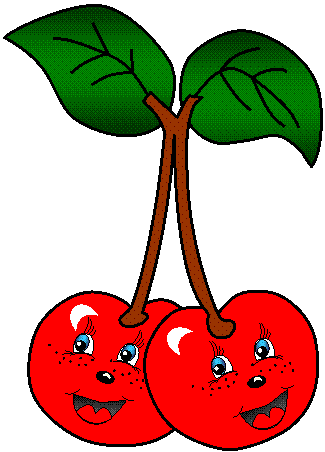 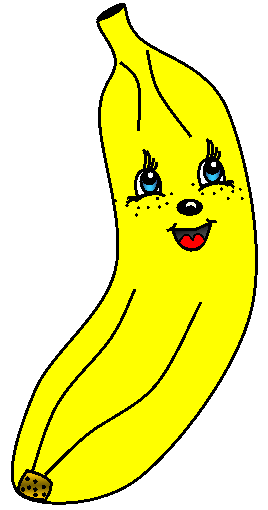 PLOOM
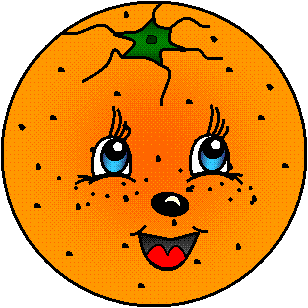 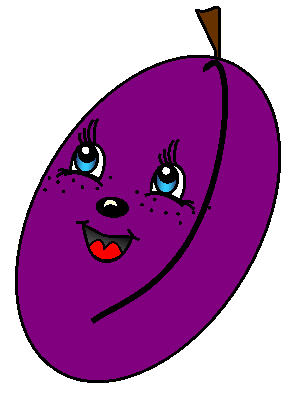 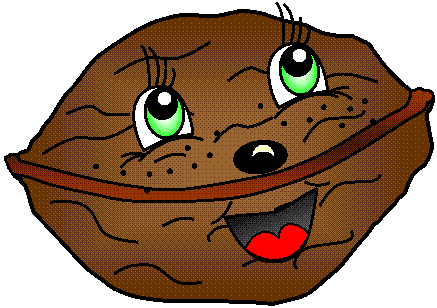 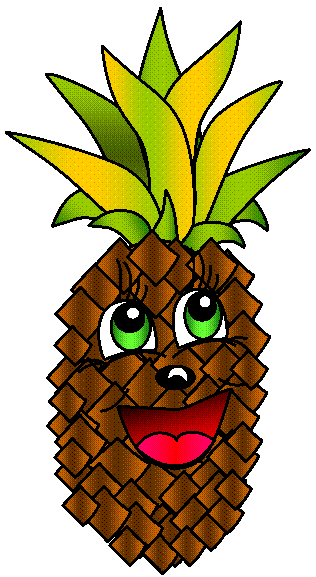 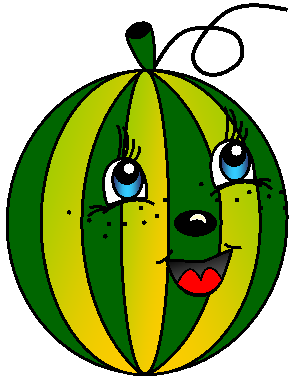 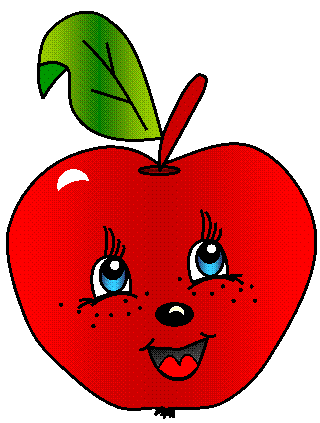 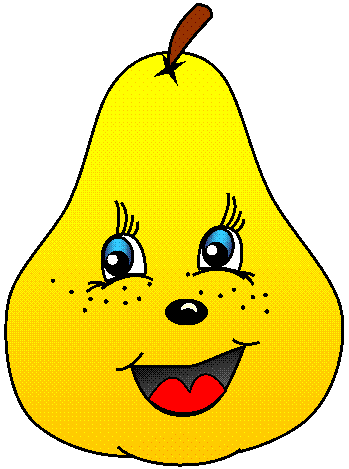 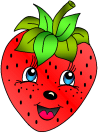 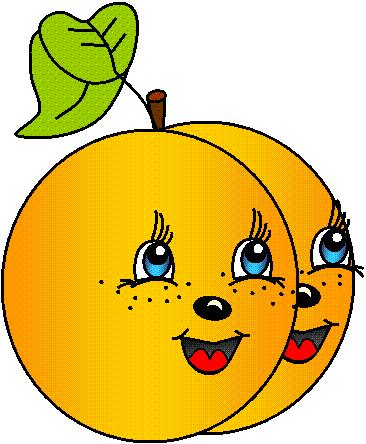 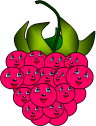